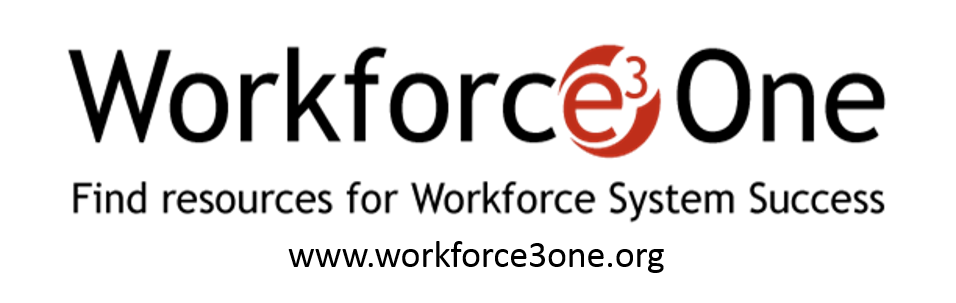 Registered Apprenticeship
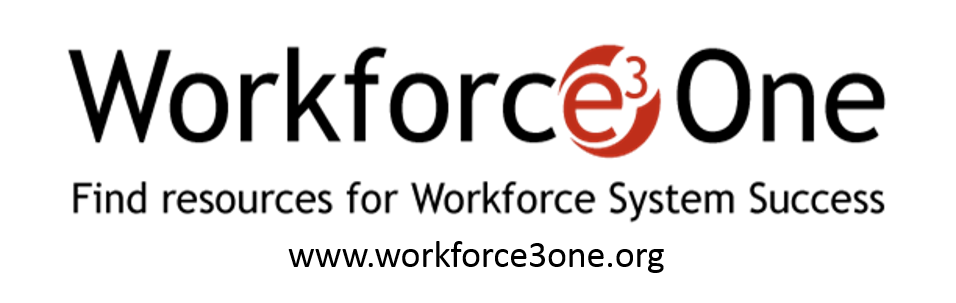 Presenter
John Ladd
Administrator
Office of Apprenticeship
Employment and Training Administration
U.S. Department of Labor
Have a question or comment about WIOA?  E-mail DOL.WIOA@dol.gov
[Speaker Notes: Presenter introduces her/himself and indicates what this section will cover.

This section will cover the following topics related to Registered Apprenticeship:

Registered Apprenticeship Representatives
Eligible Training Provider List (ETPL)
Career Pathways for Youth
Postsecondary Credentials]
Registered Apprenticeship Representatives
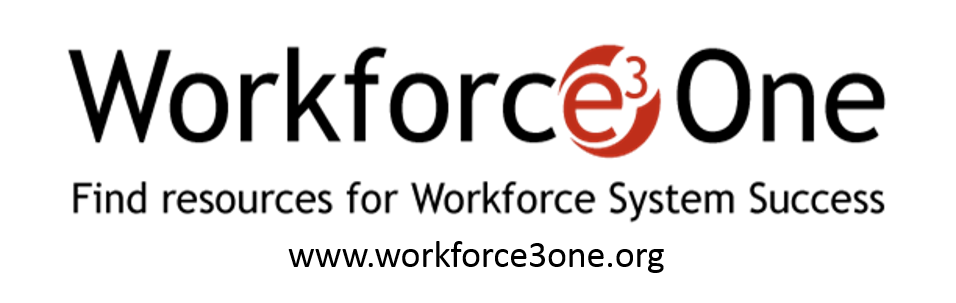 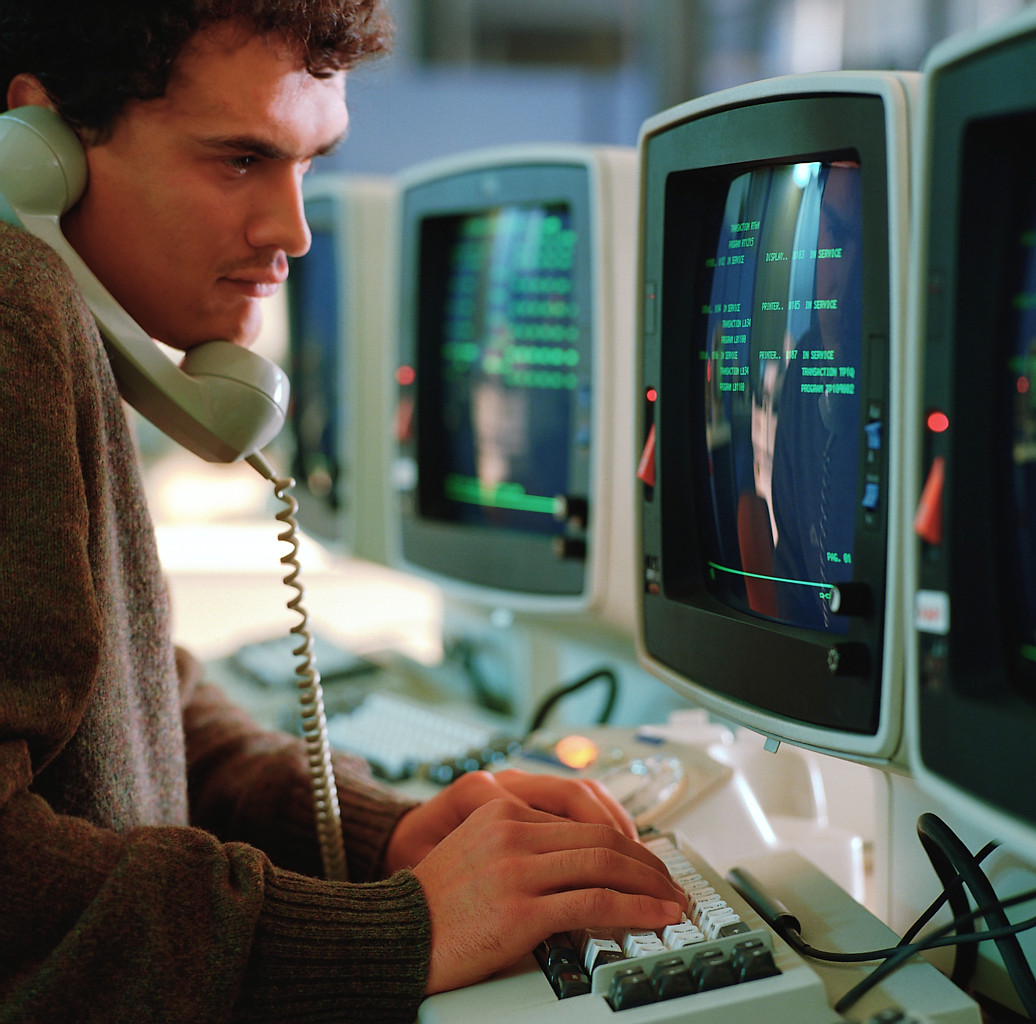 State and local board membership will now include a Registered Apprenticeship  representative.
Eligible Training Provider List (ETPL)
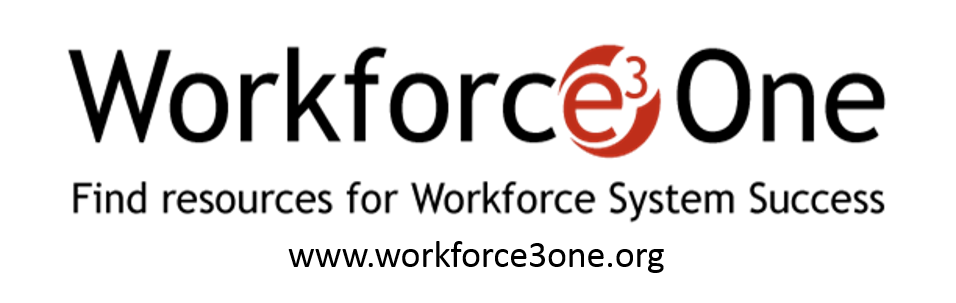 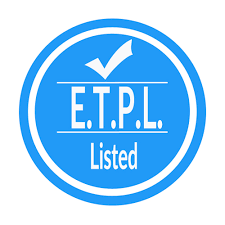 Registered Apprenticeship programs will be included on the Eligible Training Provider List for Adult and Dislocated Worker programs.
Career Pathways for Youth
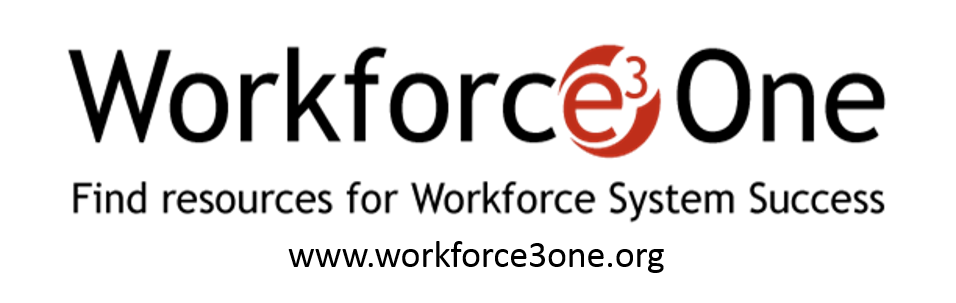 Registered Apprenticeship is recognized as a career pathway for Job Corps students.

The Youth program may offer pre-apprenticeship training to prepare youth for Registered Apprenticeship.  

YouthBuild may offer work experience and skills training in coordination with pre-apprenticeship and Registered Apprenticeship programs.
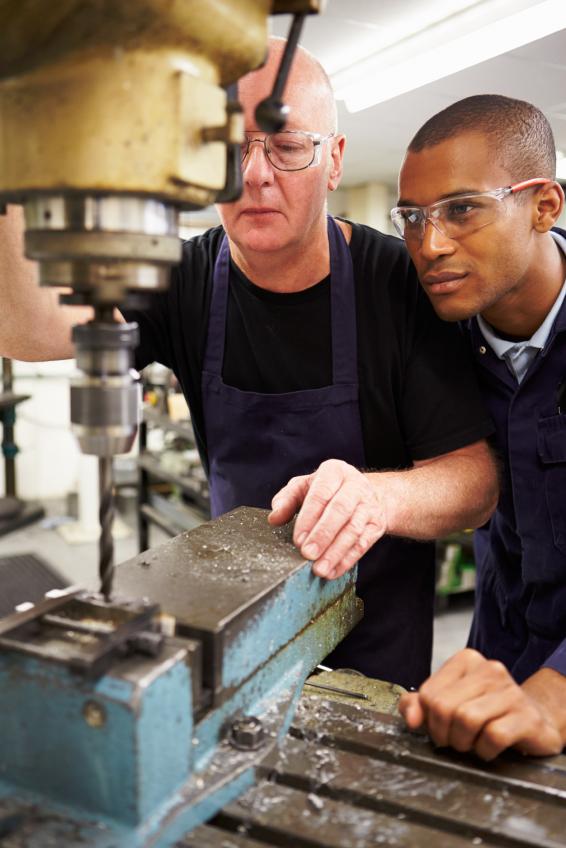 Registered Apprenticeship and                           WIOA Common Performance  Indicators
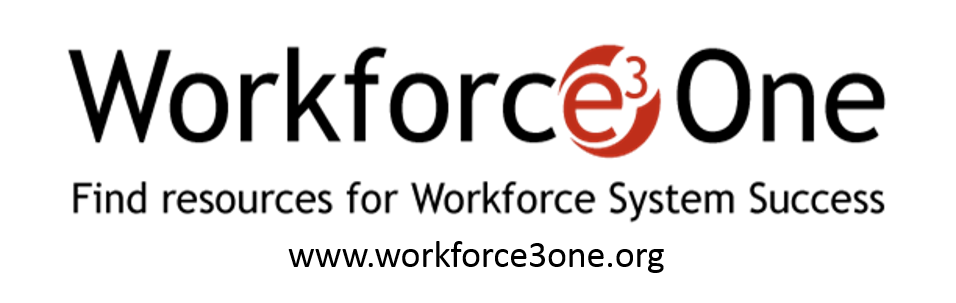 Employment OutcomesRegistered Apprenticeship can “count” for performance indicators on entered employment, retention in employment, and median wages.

Credential AttainmentRegistered Apprenticeship completion certificates are recognized as a postsecondary credential.
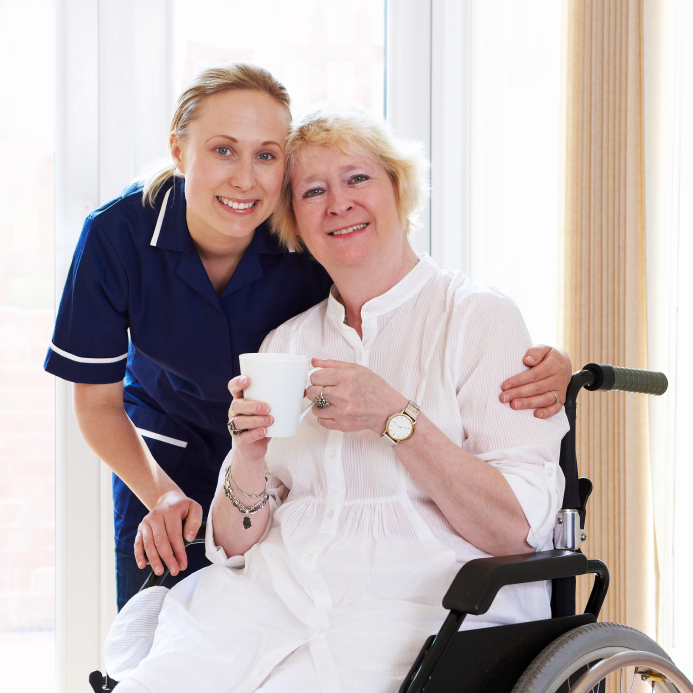 Measurable Skills GainsPerformance indicator on the measurable skills gains for participants in a training program.